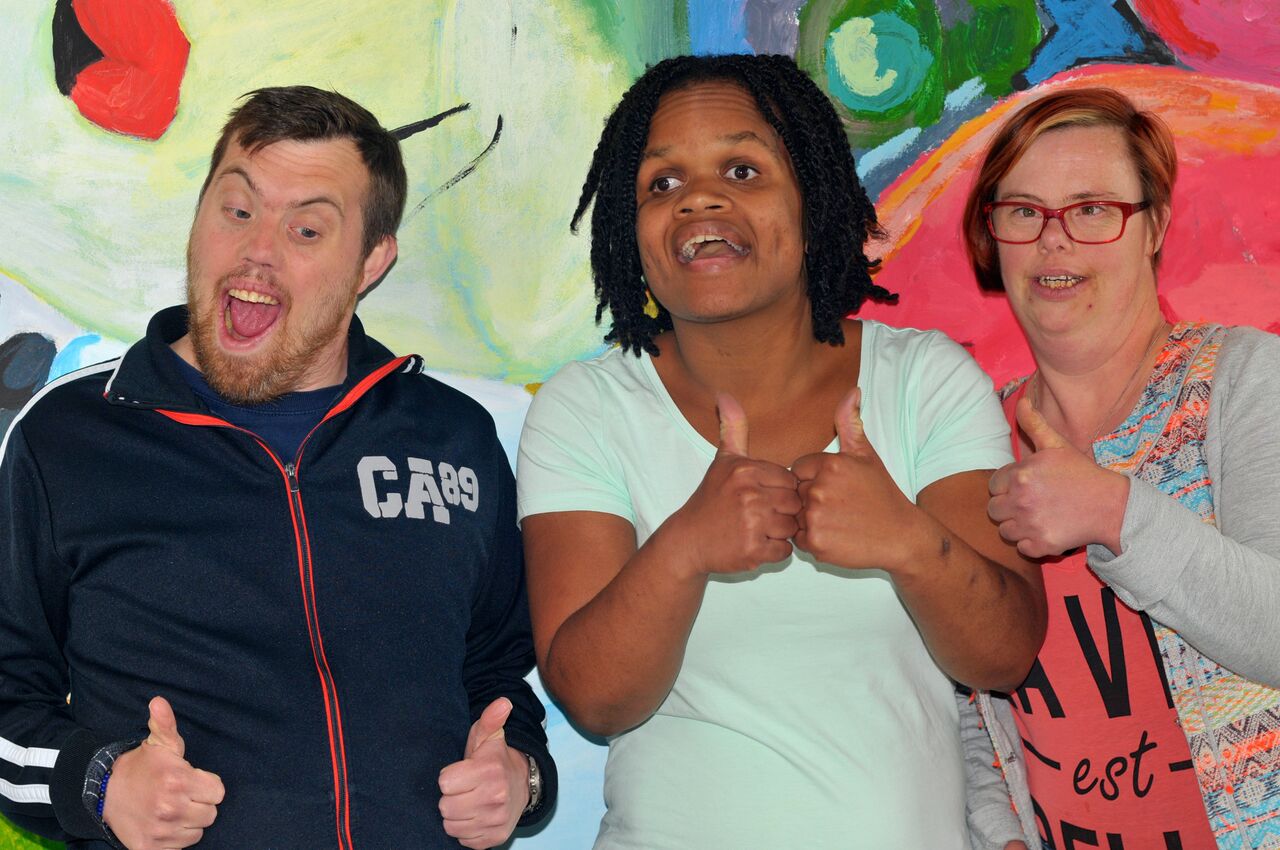 Respectvol en verantwoordelijk omgaan met anderen
Fotoverhaal Homerus
Deel 1: Annika krijgt een appel
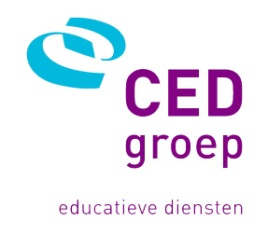 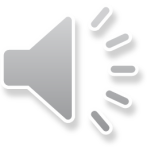 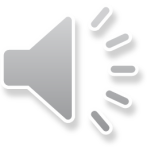 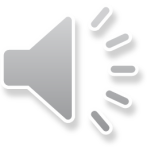 Respectvol en verantwoordelijk omgaan met anderen
Fotoverhaal Homerus
Deel 2: Job houdt de deur open voor Desi
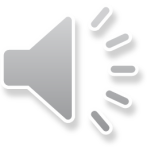 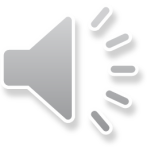 Respectvol en verantwoordelijk omgaan met anderen
Fotoverhaal Homerus
Deel 3: Annika pakt de tas voor Desi
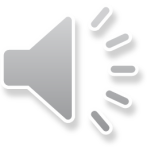 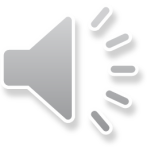 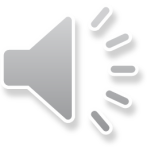 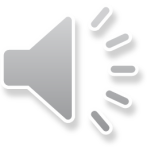